Β΄ΠΑΓΚΟΣΜΙΟΣ ΠΟΛΕΜΟΣ-Η ΣΥΜΜΕΤΟΧΗ ΤΗΣ ΕΛΛΑΔΑΣ
Μ.ΚΕΚΡΟΠΟΎΛΟΥ
ΠΑΡΑΜΟΝΕΣ Β΄ΠΑΓΚΟΣΜΙΟΥ ΠΟΛΕΜΟΥ
Κινήσεις Γερμανίας - Χίτλερ
1936 στρατικοποίηση της Ρηνανίας
            η Γερμανία αναμετρά την αποφασιστικότητα των Ευρωπαϊκών χωρών
          ενσωμάτωση της Αυστρίας
1938-9    διαμελισμός Τσεχοσλοβακίας
            προσάρτηση της Βοημίας & της Μοραβίας στο Γ΄Ράιχ
ΠΑΡΑΜΟΝΕΣ Β΄ΠΑΓΚΟΣΜΙΟΥ ΠΟΛΕΜΟΥ
Πολιτική κατευνασμού
Νέβιλ Τσάμπερλαιν, πρωθυπουργός Μ. Βρετανίας (1937-40)
1938 Συμφωνία του Μονάχου (τετραμερής: Αγγλία, Γαλλία, Γερμανία, Ιταλία)
Ακολουθείται η πολιτική του κατευνασμού, αποδέχονται τις απαιτήσεις της Γερμανίας με αντάλλαγμα τις καλές σχέσεις
ειρήνη για εκατό χρόνια
Σε λιγότερο από έναν χρόνο η Γερμανία προσαρτά  όλη την Τσεχοσλοβακία (1939)
Οδεύοντας σε έναν νέο πόλεμο...
Αυξανόμενες οι εδαφικές διεκδικήσεις της Γερμανίας
Η Ελλάδα στον Β΄παγκόσμιο πόλεμο
Και ενώ η Γερμανία συνεχίζει την επεκτατική της  πολιτική...
Κατάληψη του Βελγίου
1η Σεπτεμβρίου 1939 εισβολή στην Πολωνία (Κεραυνοβόλος πόλεμος) Η ΕΣΣΔ εισβάλλει και διεκδικεί τις περιοχές της Πολωνίας όπου κατοικούν Λευκορώσοι και Ουκρανοί
1939 κατάληψη της Αλβανίας από τους Ιταλούς
1940 Κατάληψη της Δανίας
10 Μαΐου 1940 εισβολή στην Ολλανδία, παραδίνεται σε 4 μέρες
Εισβολή στο Βέλγιο, παραδίνεται σε 18 μέρες
Κατάληψη Γαλλίας
Οκτώβριος 1940 η Ελλάδα στον πόλεμο
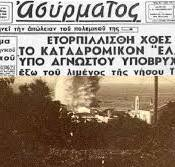 Η πολιτική της Ελλάδας ήταν η τήρηση της ουδετερότητας, είχε τη διαβεβαίωση της Γερμανίας ότι δεν πρόκειται να εμπλακεί σε πόλεμο με την Ελλάδα.
Ο Μεταξάς κρατά τη φιλοαγγλική πολιτική
Τα σχέδια των Ιταλών είναι διαφορετικά
Η προαναγγελία ενός πολέμου...
Η Ιταλία κηρύσσει τον πόλεμο εναντίον της Ελλάδας...
Ο τορπιλισμός της Έλλης ήταν ένα πλήγμα στην καρδιά της Ελλάδας.
Η στάση της κυβέρνησης ίσως ενίσχυσε την επεκτατική τακτική της Ιταλίας. 
Το ΟΧΙ του Μεταξά
Το Αλβανικό Έπος
Η εαρινή επίθεση της Γερμανίας
Η μάχη της Κρήτης
Τα καινούργια δεδομένα στον πόλεμο...
Ο από αέρος πόλεμος (βομβαρδισμοί, αλεξιπτωτιστές)
Καινούργια οπλικά συστήματα (τανκς, φλογοβόλα όπλα, βόμβες, χημικά όπλα)
Μέθοδος αιφνιδιασμού του αντιπάλου

Η Ελλάδα καταλαμβάνεται (τριπλή κατοχή) & εφαρμόζεται η «καθαρή λύση», όπως και στις άλλες χώρες που κατέλαβε η Γερμανία
Η αφαίμαξη του ελληνικού λαού και η πείνα
Η αντίσταση δεν έχει πρόσωπο πολιτικής παράταξης
Και ενώ οι πενιχρές δυνάμεις της χώρας συσπειρώνονται...
Η κυβέρνηση είναι εξόριστη στο Κάιρο, μακριά από το κέντρο της δράσης
Στην Ελλάδα μένουν εγκλωβισμένοι αρκετές χιλιάδες Άγγλοι στρατιώτες
Δημιουργούνται πυρήνες αντίστασης που βρίσκουν ασφάλεια στους ορεινούς όγκους.
Εκεί οργανώνονται για την επόμενη ημέρα, όταν απελευθερωθεί η χώρα: παιδεία, θέατρο, σχέσεις με τις ανάλογες δυνάμεις του εξωτερικού.
Η ήττα...
ΕΣΣΔ :Στάλινγκραντ (1943)
Βόρεια Αφρική: Ελ Αλαμέιν (βρετανικός στρατός, συμμετοχή Ελλήνων που έφυγαν με την Κατοχή)
                             αγγλομαερικανική απόβαση στο Μαρόκο & την Αλγερία
1943                  απόβαση συμμάχων στη Σικελία
Καλοκαίρι 1944 οι σοβιετικοί εοσβάλλουν στην ανατολική Ευρώπη
                                 απόβαση στη Νορμανδία
Προέλαση δυνάμεων προς το Βερολίνο
Ειρηνικός: η μόνη λύση για τον τερματισμό του πολέμου η χρήση ατομικών βομβών (1945)
Το τέλος του πολέμου...
Απόβαση στη Νορμανδία, παραλία Σουόρντ
Η ρίψη των ατομικών βομβών, Χιροσίμα & Ναγκασάκι
Τα εγκλήματα πολέμου-Ολοκαύτωμα
«καθαρή λύση» η εξόντωση του εβραϊκού στοιχείου, περίπου έξι εκατομ. Εβραίοι οδηγήθηκαν στον θάνατο, αφού τους πήραν όλα τους τα υπάρχοντα και τις περιουσίες
Εγκλήματα πολέμου – Η δίκη της Νυρεμβέργης
Οδηγήθηκαν σε δίκη όλοι οι ανώτεροι και κατώτεροι αξιωματούχοι που εμπλέκονταν στη γενοκτονία. ΌΛΟΙ;
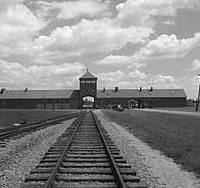 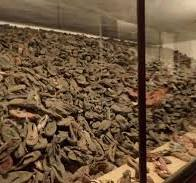 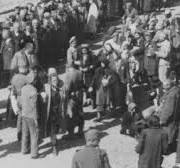 Το στρατόπεδο των νικητών...
Συνθήκη της Γιάλτας 1945
Η μοίρα των λαών καθορίστηκε με τις σφαίρες επιρροής, το «σιδηρούν παραπέτασμα», η βαλκανική υπό τον ασφυκτικό εναγκαλισμό της ΕΣΣΔ.
Δεκεμβριανά (1944)